My Tasks for Today
My Tasks for Today
Today I’m going to try to__________ 
__________________________________
 by ______________________________.

Each time you remember, colour the smiling cat. When you forget, colour the sad dog.
Today I’m going to try to__________ 
__________________________________
 by ______________________________.

Each time you remember, colour the smiling cat. When you forget, colour the sad dog.
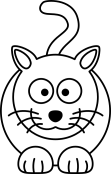 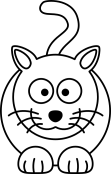 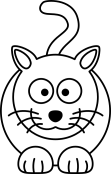 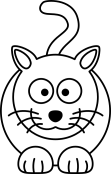 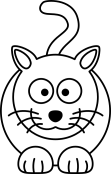 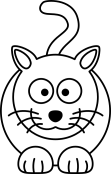 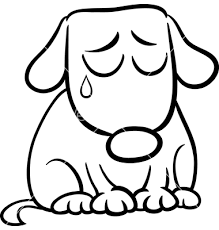 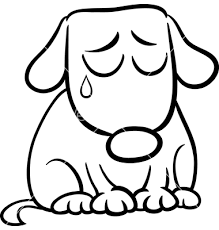 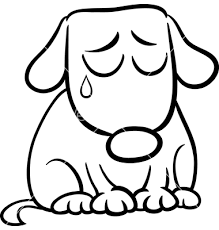 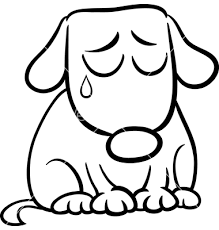 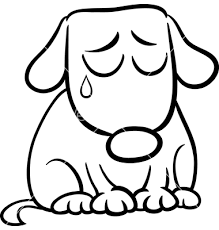 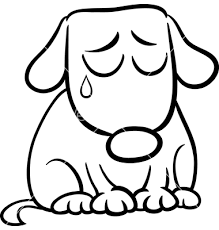 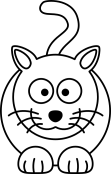 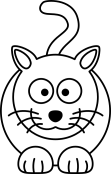 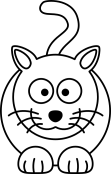 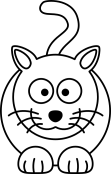 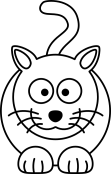 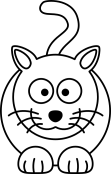 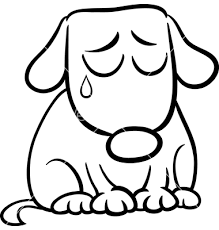 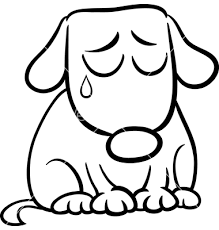 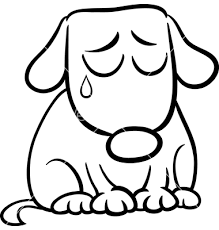 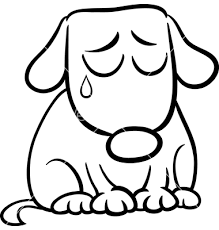 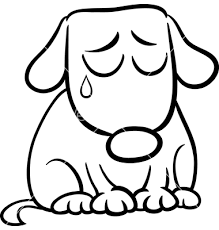 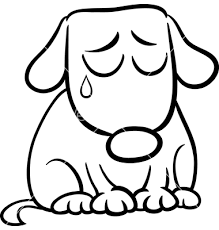 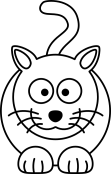 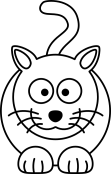 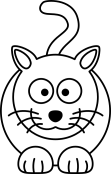 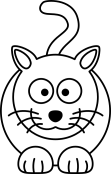 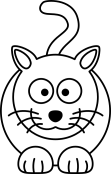 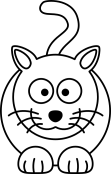 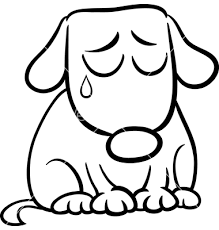 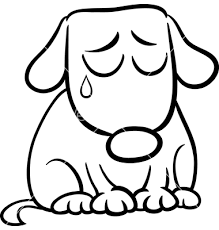 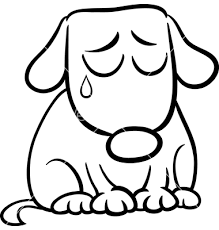 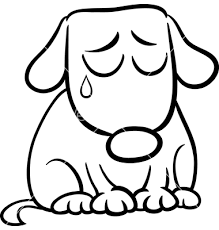 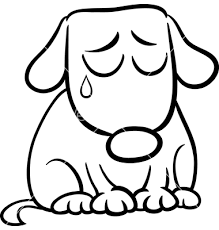 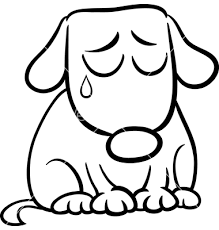 I remembered______times.
I remembered______times.
I forgot________times.
I forgot________times.